101 OBSERVACIONES Y REPORTES PARA EVALUAR LA LECTURA
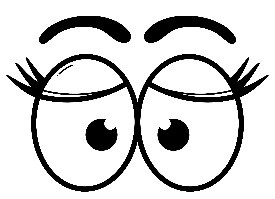 101 OBSERVACIONES Y REPORTES PARA EVALUAR LA LECTURA
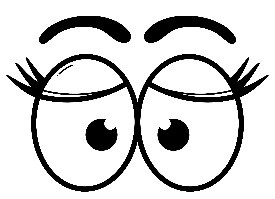 101 OBSERVACIONES Y REPORTES PARA EVALUAR LA LECTURA
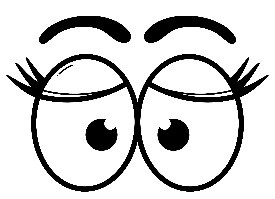 101 OBSERVACIONES Y REPORTES PARA EVALUAR LA LECTURA
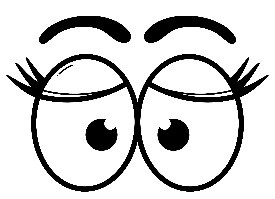 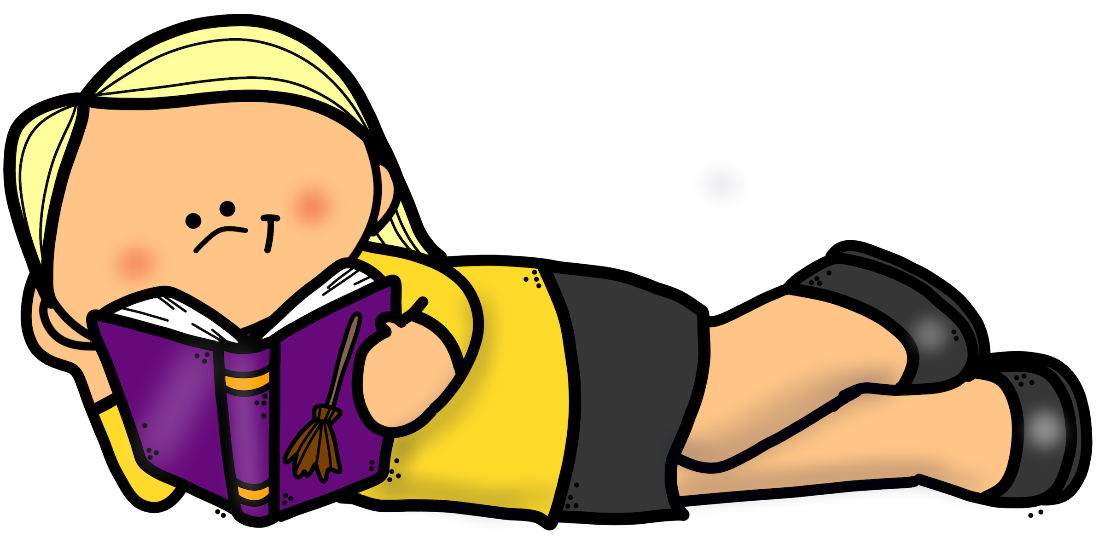